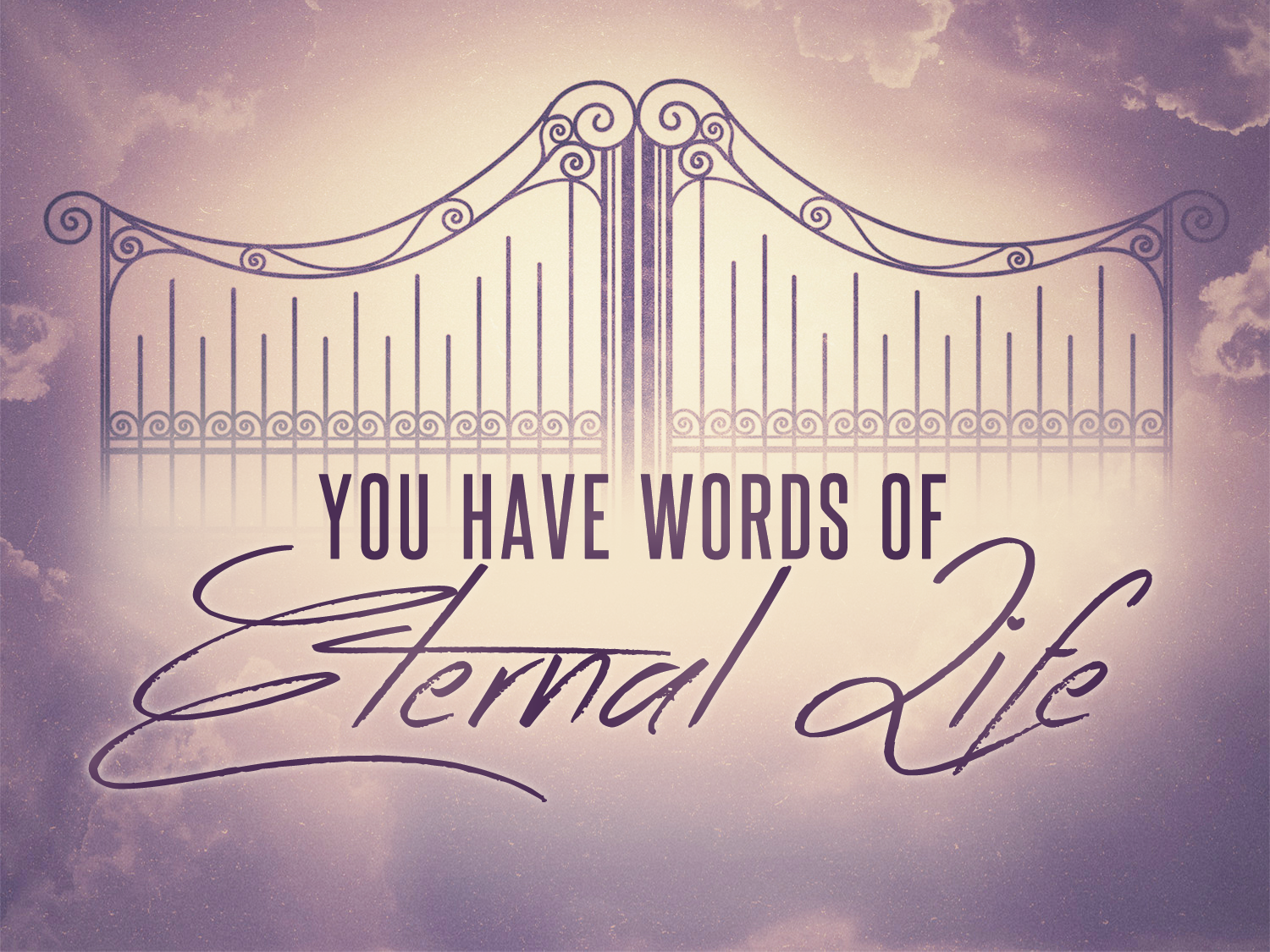 [Speaker Notes: We are finishing this series today, with part 4 this morning and part 5 tonight.

This Morning – RETUN & RESSURECTION

Tonight – Judgment & Destiny]
The Lord’s Second Coming
The Premillenial View: Looks for Christ to return and establish a literal kingdom on the earth where He will reign for 1000 years.
The Postmillenial View: Understands that Christ will at some unknown point begin a 1000 year reign from heaven, at the end of which He will come to judge the world.
The Amillenial View: Believes Christ has been reigning ever since His ascension to heaven, and that His second coming will be to raise the dead, judge the world, and usher in the new heaven and new earth.
Why An Amillenial View?
Jesus Said His Kingdom Would Begin Within The Lifetime of His Original Audience.
Matthew 16:28, Matthew 28:18
Jesus Is Currently Reigning At The Father’s Right Hand.
Ephesians 1:20-21, Hebrews 1:3,8
Christians Are Currently In His Kingdom.
Colossians 1:13-14
Jesus’ Reign Precedes Totally Abolishing Death.
2 Timothy 1:10, 1 Corinthians 15:23-26, 54-57, Revelation 20:14
[Speaker Notes: 1 Cor 15:25 – this reign is going on right now – with death as the last enemy to be abolished.]
He Is Coming Again!
The Angels, Apostles, & Scripture Declare It…
Angels: Acts 1:9-11
Peter: Acts 3:19-21
Paul: 1 Corinthians 11:26, 2 Timothy 4:1
Hebrews 9:27-28
There Will Be No Advanced Warning Beyond What We Already Read In The Scriptures.
Matthew 24:36, 1 Thess. 5:2-3, 2 Peter 3:10
He Is Coming From Heaven With His Angels.
2 Thessalonians 1:7, Revelation 1:7
[Speaker Notes: Just like the OT told us over and over – the Messiah is coming – the NT tells us – HE is even coming back!

DO YOU Live everyday – knowing – it could be today?  Do you live sometimes hoping – it would be great if it were today!


2 Thess 1:7 – He is not coming alone. He is coming with his angles to]
What Will Happen When He Comes?
He Will Raise BOTH The Just & The Unjust
The Good & The Evil Will All Be Raised To Stand Before God (Acts 24:15, John 5:28-29)
The Righteous Will Meet The Lord In The Air
1 Thessalonians 4:13-18
Our Bodies Will Be Changed
1 Corinthians 15:35-54
[Speaker Notes: Bodies Changed:  No more aching joints. No more failing eyes.  No more disease crippled effects.  OUR BODIES ARE CHANGED. *In my conversations with people this may be one of the most under-appreciated blessings.  We rarely slow down and think just how awesome it is that these bodies are going to be transformed in such a powerful and dramatic fashion that we will be as different as a seed from it’s plant.]
Traits of These New Bodies
Our Earthly Bodies Are Compared To A Seed or Tent
1 Corinthians 15:35-39, 2 Corinthians 5:1-9
Paul Reminds Us Bodies Vary In Their Glory
1 Corinthians 15:40-41
Paul Contrasts Our Earthly Bodies & New Bodies
Perishable vs. Imperishable (vs 42)
Dishonor and Weakness vs. Glory and Power (vs 43)
Natural vs. Spiritual (vs 44)
Image of Earthly vs. Image of the Heavenly (vs 45-49)
The Change Will Be Practically Instantaneous
1 Corinthians 15:50-53
[Speaker Notes: We need an imperishable body if we will be alive for eternity.]
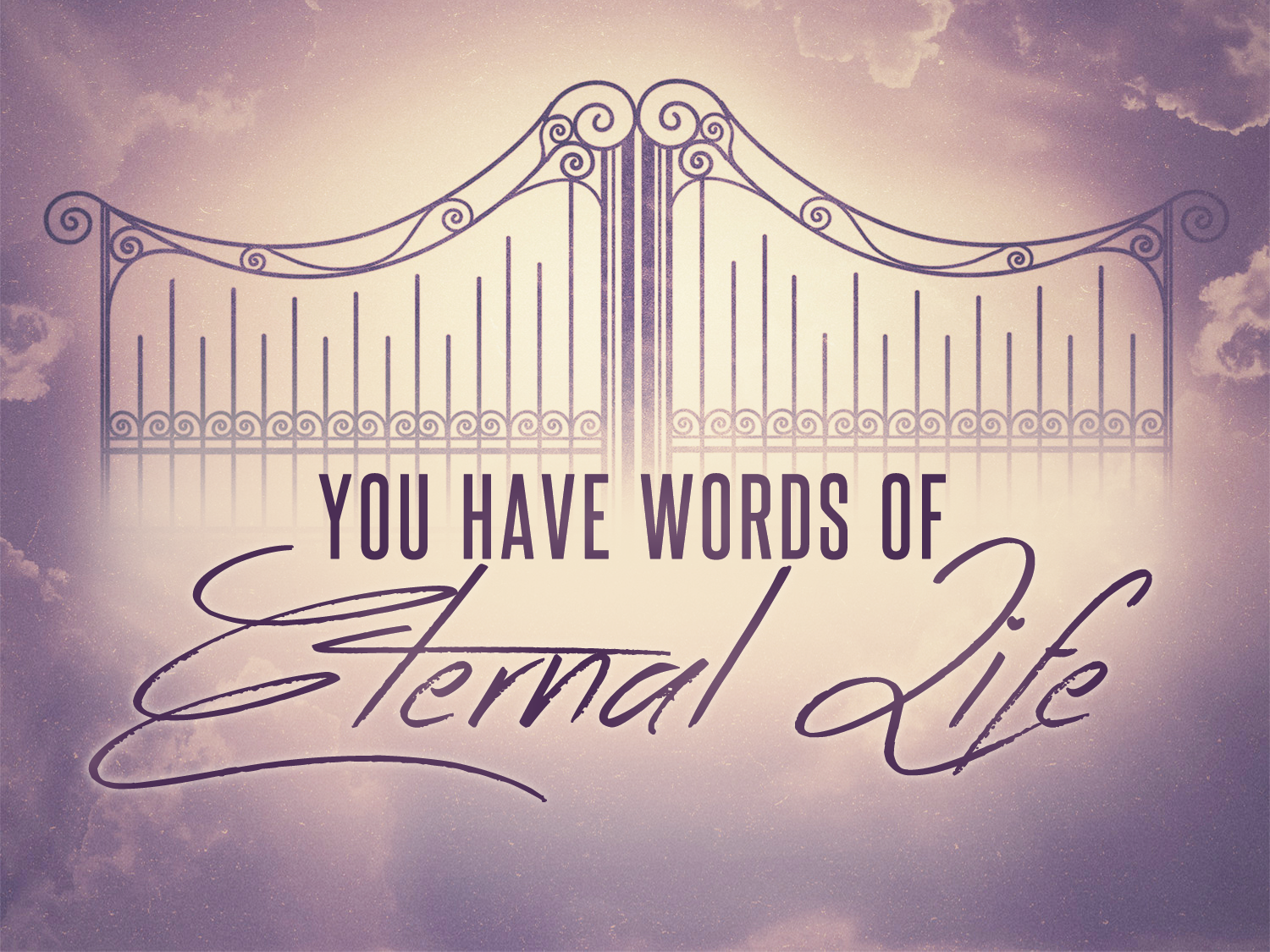 [Speaker Notes: Tonight’s Sermon: Heaven & Earth Will Be Destroyed With Fire & The Day of Judgment Will Begin.

This morning: Can you look forward to this day – look forward to His return, look forward to the new, spiritual body He will provide.   OR does is your conscience moved by the very thought. Is your conscience saying – I’m in sin. I’m not ready. I need forgiveness.

Today – God is offering that forgiveness.  If you are in sin this morning and have never been saved – you need to be baptized.  If you are already a Christian – but you’ve gotten off the straight and narrow path – and turned to sin – it’s time to TURN BACK TO JESUS – before it’s too late.]